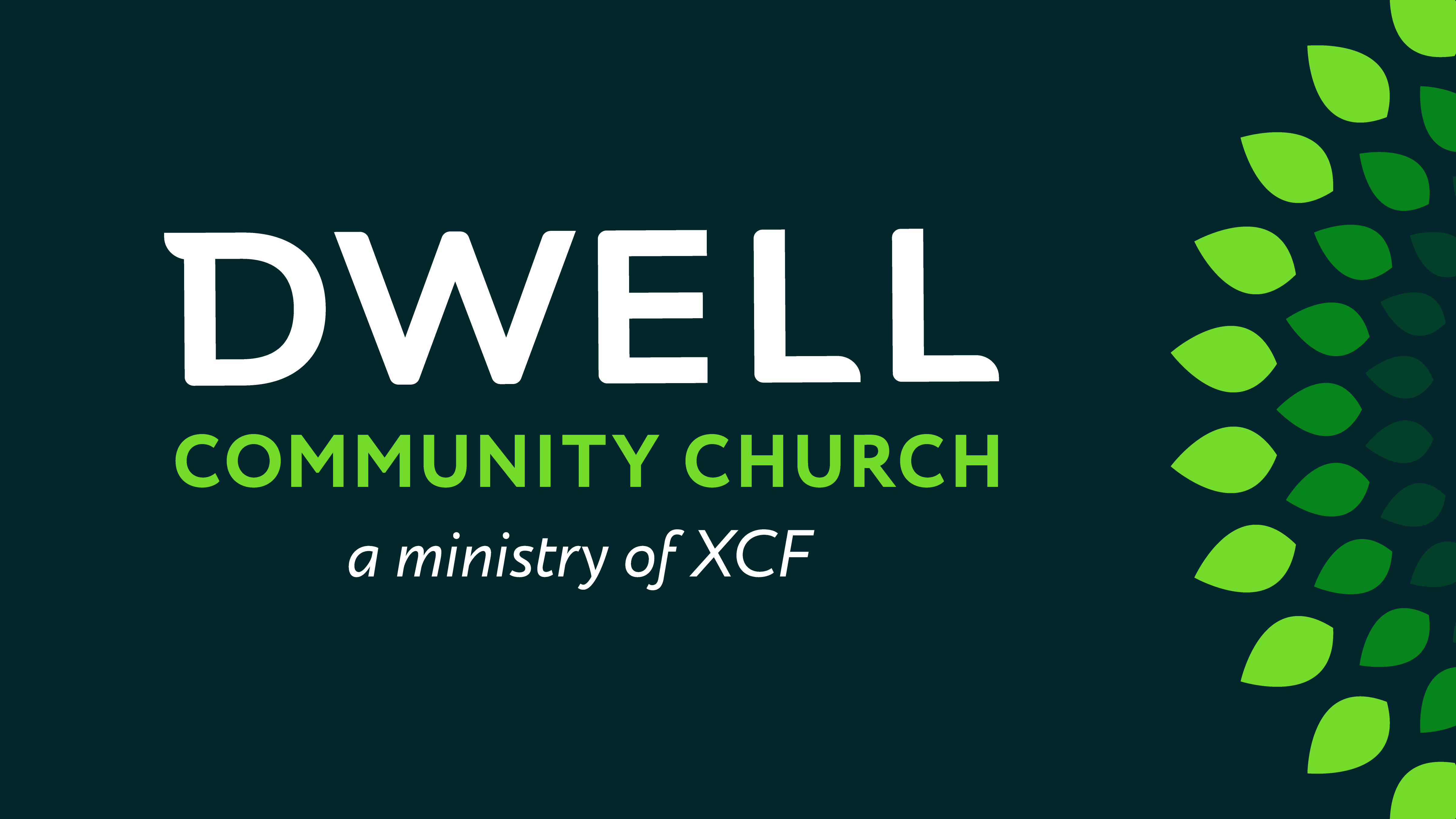 P S A L M S
Psalm 27
Psalm 27
A Psalm of David
27:1 The Lord is my light and my salvation;Whom shall I fear?The Lord is the defense of my life;Whom shall I dread?
Psalm 27
A Psalm of David
What do I do with my fears?
27:1 The Lord is my light and my salvation;Whom shall I fear?The Lord is the defense of my life;Whom shall I dread?
Psalm 27
A Psalm of David
What do I do with my fears?
27:1 The Lord is my light and my salvation;Whom shall I fear?The Lord is the defense of my life;Whom shall I dread?
Psalm 27
A Psalm of David
What do I do with my fears?
27:1 The Lord is my light and my salvation;Whom shall I fear?The Lord is the defense of my life;Whom shall I dread?
How can he say this?
27:1 The Lord is my light and my salvation;Whom shall I fear?The Lord is the defense of my life;Whom shall I dread?
How can he say this?
27:1 The Lord is my light and my salvation;Whom shall I fear?The Lord is the defense of my life;Whom shall I dread?
How can he say this?
“Do not be afraid”
Phil 4:6 Be anxious for nothing
It can’t mean he feels no fear emotions
Courage is not the absence of fear, it’s the willingness to move ahead despite fear
27:1 The Lord is my light and my salvation;Whom shall I fear?The Lord is the defense of my life;Whom shall I dread?
How can he say this?
“Do not be afraid”
Phil 4:6 Be anxious for nothing
Merimnao: To be troubled with cares
2 kinds of “fear”
Some fear is good…
But some is unhelpful
27:1 The Lord is my light and my salvation;Whom shall I fear?The Lord is the defense of my life;Whom shall I dread?
How can he say this?
Luke 12:25 Who of you by worrying can add a single hour to your life?
One kind is specific, appropriate and constructive
The other is vague, inordinate and debilitating
27:1 The Lord is my light and my salvation;Whom shall I fear?The Lord is the defense of my life;Whom shall I dread?
How can he say this?
What do we do with our fears?
Complain? Suppress?
27:1 The Lord is my light and my salvation;Whom shall I fear?The Lord is the defense of my life;Whom shall I dread?
What do we do with our fears?
Control? Get angry with yourself?
27:1 The Lord is my light and my salvation;Whom shall I fear?The Lord is the defense of my life;Whom shall I dread?
What do we do with our fears?
Escape? Isolate? Lash out?
27:1 The Lord is my light and my salvation;Whom shall I fear?The Lord is the defense of my life;Whom shall I dread?
What do we do with our fears?
Complain?
27:1 The Lord is my light and my salvation;Whom shall I fear?The Lord is the defense of my life;Whom shall I dread?
What do we do with our fears?
Give up and let them rule you?
27:1 The Lord is my light and my salvation;Whom shall I fear?The Lord is the defense of my life;Whom shall I dread?
What do we do with our fears?
Despair in self pity?
27:1 The Lord is my light and my salvation;Whom shall I fear?The Lord is the defense of my life;Whom shall I dread?
Pray Your Fears
What do we do with our fears?
27:1 The Lord is my light and my salvation;Whom shall I fear?The Lord is the defense of my life;Whom shall I dread?
Pray Your Fears
David no doubt felt fear
Yet the attitude he expresses is one of confidence
27:1 The Lord is my light and my salvation;Whom shall I fear?The Lord is the defense of my life;Whom shall I dread?
Pray Your Fears
Psalm 27 is a picture of someone who has successfully navigated his fear
through prayer
27:1 The Lord is my light and my salvation;Whom shall I fear?The Lord is the defense of my life;Whom shall I dread?
Pray Your Fears
What drives a lot of anxiety is trying to control things we can’t
27:1 The Lord is my light and my salvation;Whom shall I fear?The Lord is the defense of my life;Whom shall I dread?
Pray Your Fears
Anxiety therapies often emphasize 2 keys:
Accepting our limitations
Accepting uncertainty
Having a God (with a capital G) in the field of view really helps give the freedom to accept these things!
27:1 The Lord is my light and my salvation;Whom shall I fear?The Lord is the defense of my life;Whom shall I dread?
Pray Your Fears
1) Acknowledge the Sovereignty of God
Psalm 34:8 O taste and see that the Lord is good;How blessed is the man who takes refuge in Him!9 O fear the Lord, you His saints;For to those who fear Him there is no want.
27:1 The Lord is my light and my salvation;Whom shall I fear?The Lord is the defense of my life;Whom shall I dread?
Pray Your Fears
1) Acknowledge the Sovereignty of God
At the end of the day, you’re going to fear God, or you’re going to be your own God and fear something else
27:1 The Lord is my light and my salvation;Whom shall I fear?The Lord is the defense of my life;Whom shall I dread?
Pray Your Fears
1) Acknowledge the Sovereignty of God
There’s a connection between humility and freedom from anxiety
1 Pet 5:6 Therefore humble yourselves under the mighty hand of God, so that He may exalt you at the proper time, 7 having cast all your anxiety on Him, because He cares about you.
27:1 The Lord is my light and my salvation;Whom shall I fear?The Lord is the defense of my life;Whom shall I dread?
Pray Your Fears
1) Acknowledge the Sovereignty of God
There’s a connection between humility and freedom from anxiety
1 Pet 5:6 Therefore humble yourselves under the mighty hand of God, so that He may exalt you at the proper time, 7 having cast all your anxiety on Him, because He cares about you.
27:1 The Lord is my light and my salvation;Whom shall I fear?The Lord is the defense of my life;Whom shall I dread?
Pray Your Fears
1) Acknowledge the Sovereignty of God
There’s a connection between humility and freedom from anxiety
1 Pet 5:6 Therefore humble yourselves under the mighty hand of God, so that He may exalt you at the proper time, 7 having cast all your anxiety on Him, because He cares about you.
27:1 The Lord is my light and my salvation;Whom shall I fear?The Lord is the defense of my life;Whom shall I dread?
Pray Your Fears
1) Acknowledge the Sovereignty of God
“don’t fight the dark, turn on the light”
Our confidence is on a higher plane than our circumstances
27:1 The Lord is my light and my salvation;Whom shall I fear?The Lord is the defense of my life;Whom shall I dread?
Pray Your Fears
2) Remember His past faithfulness
Psalm 27:2 When evildoers came upon me to devour my flesh,My adversaries and my enemies, they stumbled and fell.
Pray Your Fears
2) Remember His past faithfulness
Psalm 27:3 Though a host encamp against me, My heart will not fear;Though war arise against me, In spite of this I shall be confident.
Pray Your Fears
3) Tell him the trouble
Psalm 27:3 Though a host encamp against me, My heart will not fear;Though war arise against me, In spite of this I shall be confident.
Pray Your Fears
3) Tell him the trouble
Psalm 27:3 Though a host encamp against me, My heart will not fear;Though war arise against me, In spite of this I shall be confident.
Pray Your Fears
4) Choose your attitude
We can’t choose our circumstances or our feelings. 
But we can choose our attitude about them.
Psalm 27:3 Though a host encamp against me, My heart will not fear;Though war arise against me, In spite of this I shall be confident.
Pray Your Fears
Psalm 27:4 One thing I have asked from the Lord, that I shall seek:That I may dwell in the house of the Lord all the days of my life,To behold the beauty of the Lord And to meditate in His temple.
Pray Your Fears
Psalm 27:4 One thing I have asked from the Lord, that I shall seek:That I may dwell in the house of the Lord all the days of my life,To behold the beauty of the Lord And to meditate in His temple.
Pray Your Fears
Psalm 27:4 One thing I have asked from the Lord, that I shall seek:That I may dwell in the house of the Lord all the days of my life,To behold the beauty of the Lord And to meditate in His temple.
Pray Your Fears
Psalm 27:4 One thing I have asked from the Lord, that I shall seek:That I may dwell in the house of the Lord all the days of my life,To behold the beauty of the Lord And to meditate in His temple.
Pray Your Fears
5) Go to your homebase
Psalm 27:4 One thing I have asked from the Lord, that I shall seek:That I may dwell in the house of the Lord all the days of my life,To behold the beauty of the Lord And to meditate in His temple.
Pray Your Fears
5) Go to your homebase
Psalm 27:4 One thing I have asked from the Lord, that I shall seek:That I may dwell in the house of the Lord all the days of my life,To behold the beauty of the Lord And to meditate in His temple.
Pray Your Fears
5) Go to your homebase
Psalm 27:5 For in the day of trouble He will conceal me in His tabernacle;In the secret place of His tent He will hide me; 
He will lift me up on a rock.
Pray Your Fears
5) Go to your homebase
Your hiding place
Psalm 32:6 Therefore, let everyone who is godly pray to You in a time when You may be found; Surely in a flood of great waters they will not reach him. 7 You are my hiding place; You preserve me from trouble; You surround me with songs of deliverance.
Psalm 27:5 For in the day of trouble He will conceal me in His tabernacle;In the secret place of His tent He will hide me; 
He will lift me up on a rock.
Pray Your Fears
5) Go to your homebase
Your hiding place
Psalm 17:7 Wondrously show Your lovingkindness, O Savior of those who take refuge at Your right hand from those who rise up against them.8 Keep me as the apple of the eye; Hide me in the shadow of Your wings 9 From the wicked who despoil me, My deadly enemies who surround me.
Psalm 27:5 For in the day of trouble He will conceal me in His tabernacle;In the secret place of His tent He will hide me; 
He will lift me up on a rock.
Pray Your Fears
5) Go to your homebase
Your hiding place
Psalm 27:5 For in the day of trouble He will conceal me in His tabernacle;In the secret place of His tent He will hide me; 
He will lift me up on a rock.
Pray Your Fears
5) Go to your homebase
Your spiritual high ground
Psalm 27:5 For in the day of trouble He will conceal me in His tabernacle;In the secret place of His tent He will hide me; 
He will lift me up on a rock.
Pray Your Fears
5) Go to your homebase
Your spiritual high ground
Psalm 27:6 And now my head will be lifted up above my enemies around me, And I will offer in His tent sacrifices with shouts of joy; I will sing, yes, I will sing praises to the Lord.
Pray Your Fears
5) Go to your homebase
Your spiritual high ground
Psalm 27:6 And now my head will be lifted up above my enemies around me, And I will offer in His tent sacrifices with shouts of joy; I will sing, yes, I will sing praises to the Lord.
Pray Your Fears
5) Go to your homebase
Where you find your joy
Psalm 27:6 And now my head will be lifted up above my enemies around me, And I will offer in His tent sacrifices with shouts of joy; I will sing, yes, I will sing praises to the Lord.
Pray Your Fears
5) Go to your homebase
Where you find your joy
Psalm 27:7 Hear, O Lord, when I cry with my voice, And be gracious to me and answer me.  8 When You said, “Seek My face,” my heart said to You,“Your face, O Lord, I shall seek.”
Pray Your Fears
5) Go to your homebase
Where you can speak to Him
Psalm 27:7 Hear, O Lord, when I cry with my voice, And be gracious to me and answer me.  8 When You said, “Seek My face,” my heart said to You,“Your face, O Lord, I shall seek.”
Pray Your Fears
5) Go to your homebase
Where you can speak to Him
face to face
Realize that He is inviting you!
Psalm 27:7 Hear, O Lord, when I cry with my voice, And be gracious to me and answer me.  8 When You said, “Seek My face,” my heart said to You,“Your face, O Lord, I shall seek.”
Pray Your Fears
5) Go to your homebase
Where you can speak to Him
face to face
Psalm 27:9 Do not hide Your face from me,Do not turn Your servant away in anger;You have been my help;Do not abandon me nor forsake me,O God of my salvation!
Pray Your Fears
5) Go to your homebase
Where you can speak to Him
face to face
Psalm 27:10 For my father and my mother have forsaken me,But the Lord will take me up.
Pray Your Fears
6) Affirm His Promises
Psalm 27:10 For my father and my mother have forsaken me,But the Lord will take me up.
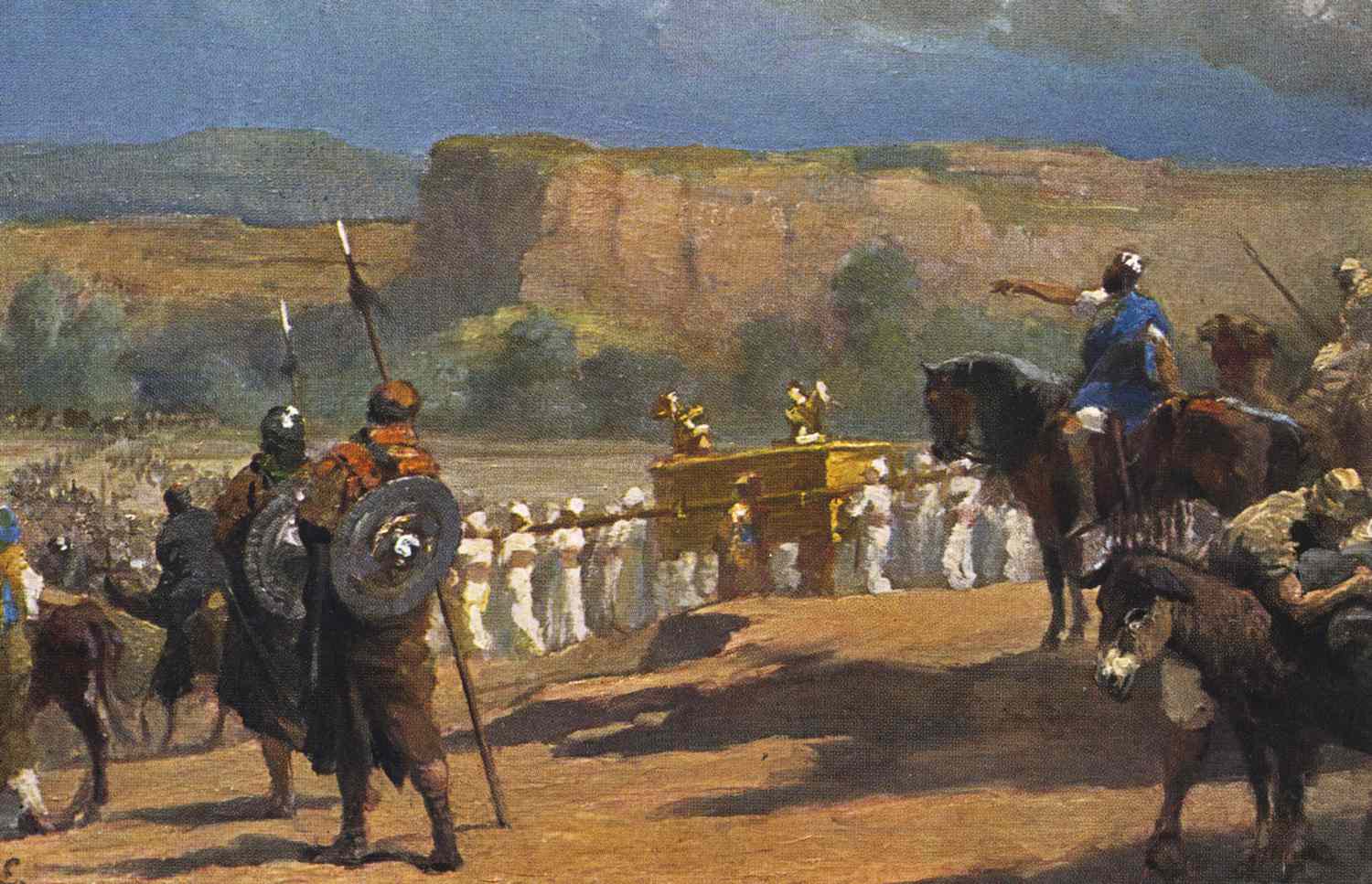 Pray Your Fears
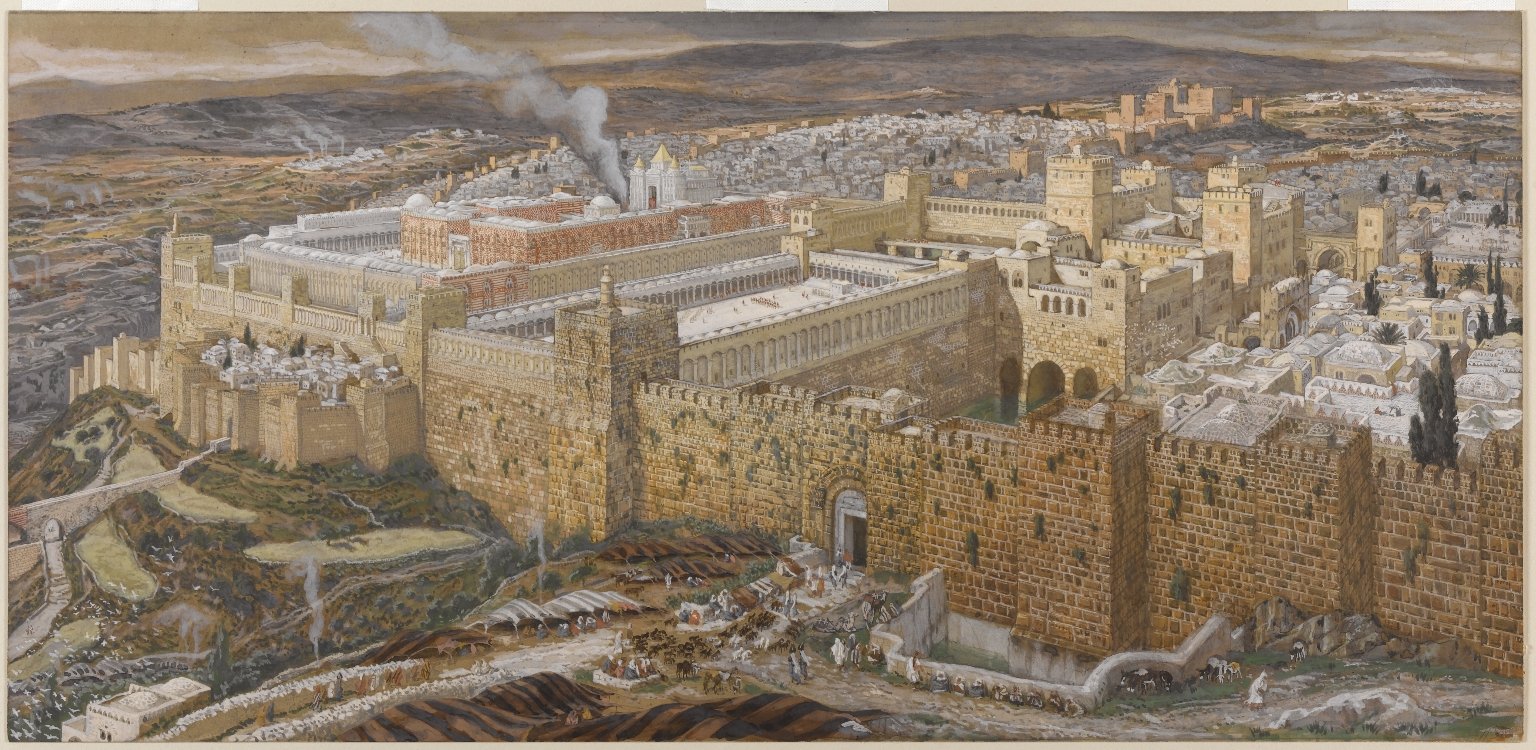 Psalm 46:1 God is our refuge and strength,A very present help in trouble.2 Therefore we will not fear, though the earth should changeAnd though the mountains slip into the heart of the sea;3 Though its waters roar and foam,Though the mountains quake at its swelling pride. Selah.
4 There is a river whose streams make glad the city of God,The holy dwelling places of the Most High.5 God is in the midst of her, she will not be moved;God will help her when morning dawns.6 The nations made an uproar, the kingdoms tottered;He raised His voice, the earth melted.
5) Affirm His Promises
Psalm 27:10 For my father and my mother have forsaken me,But the Lord will take me up.
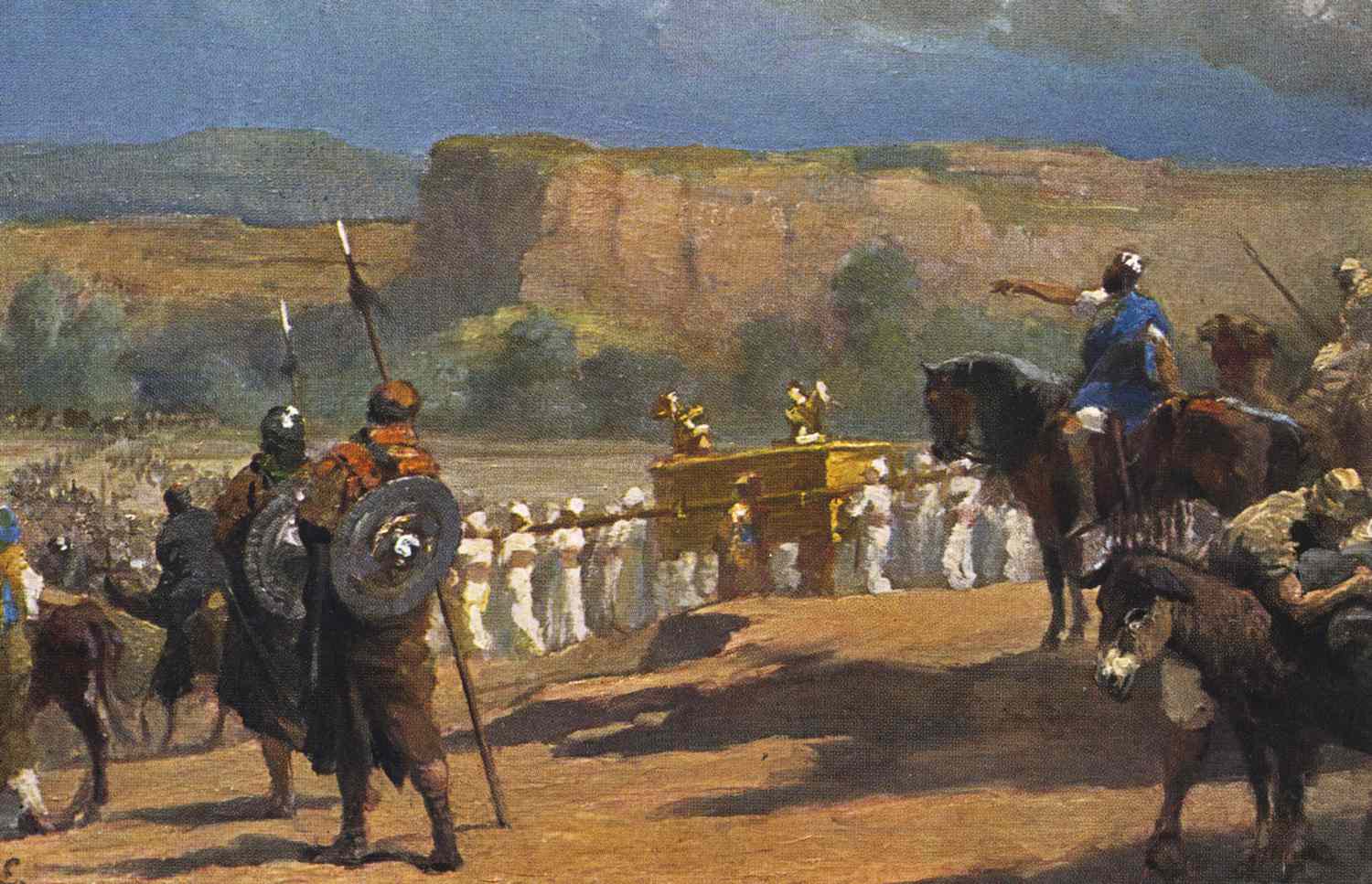 Pray Your Fears
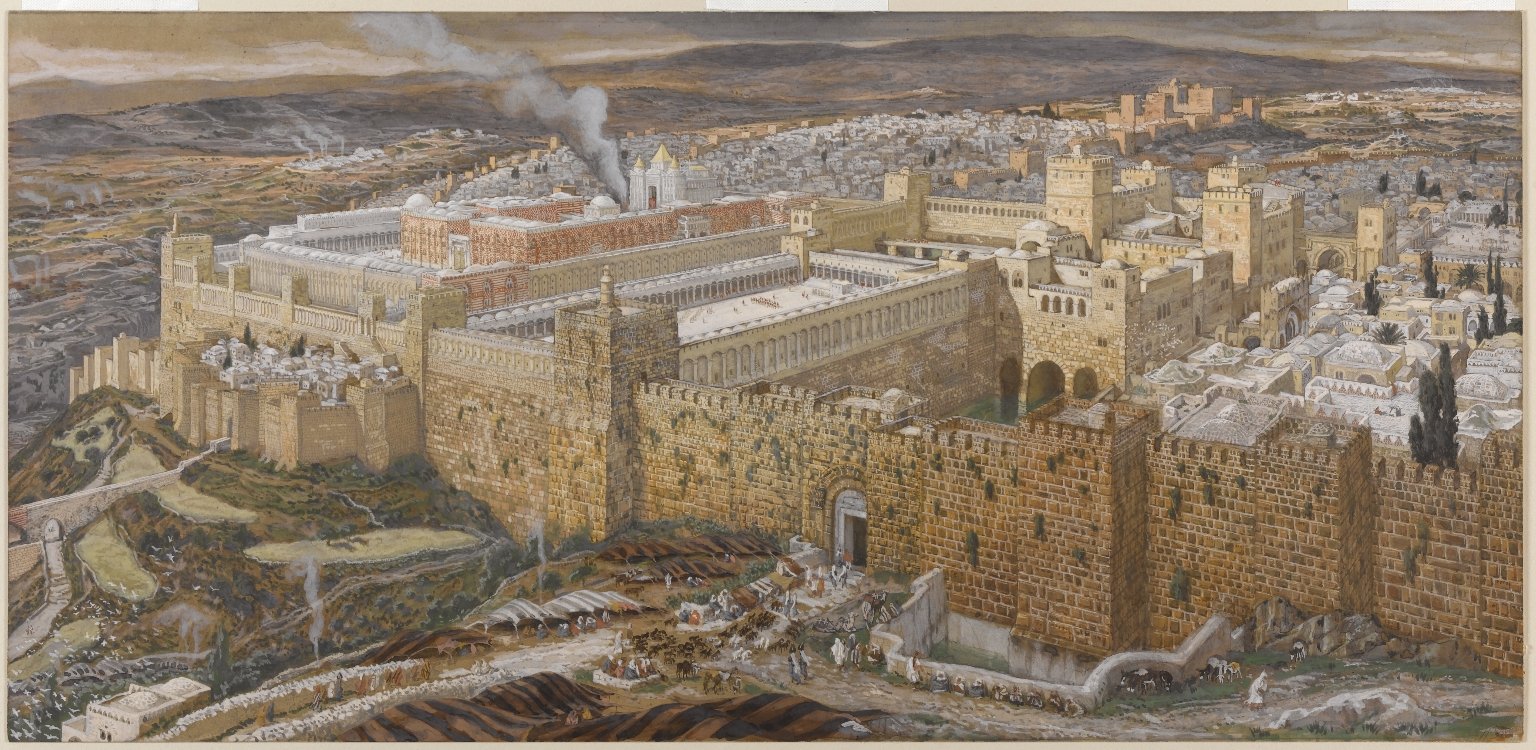 Psalm 46:7 The Lord of hosts is with us;The God of Jacob is our stronghold. Selah.
8 Come, behold the works of the Lord,Who has wrought desolations in the earth.9 He makes wars to cease to the end of the earth;He breaks the bow and cuts the spear in two;He burns the chariots with fire.10 “Cease striving and know that I am God;I will be exalted among the nations, I will be exalted in the earth.”11 The Lord of hosts is with us;The God of Jacob is our stronghold.
5) Affirm His Promises
Psalm 27:10 For my father and my mother have forsaken me,But the Lord will take me up.
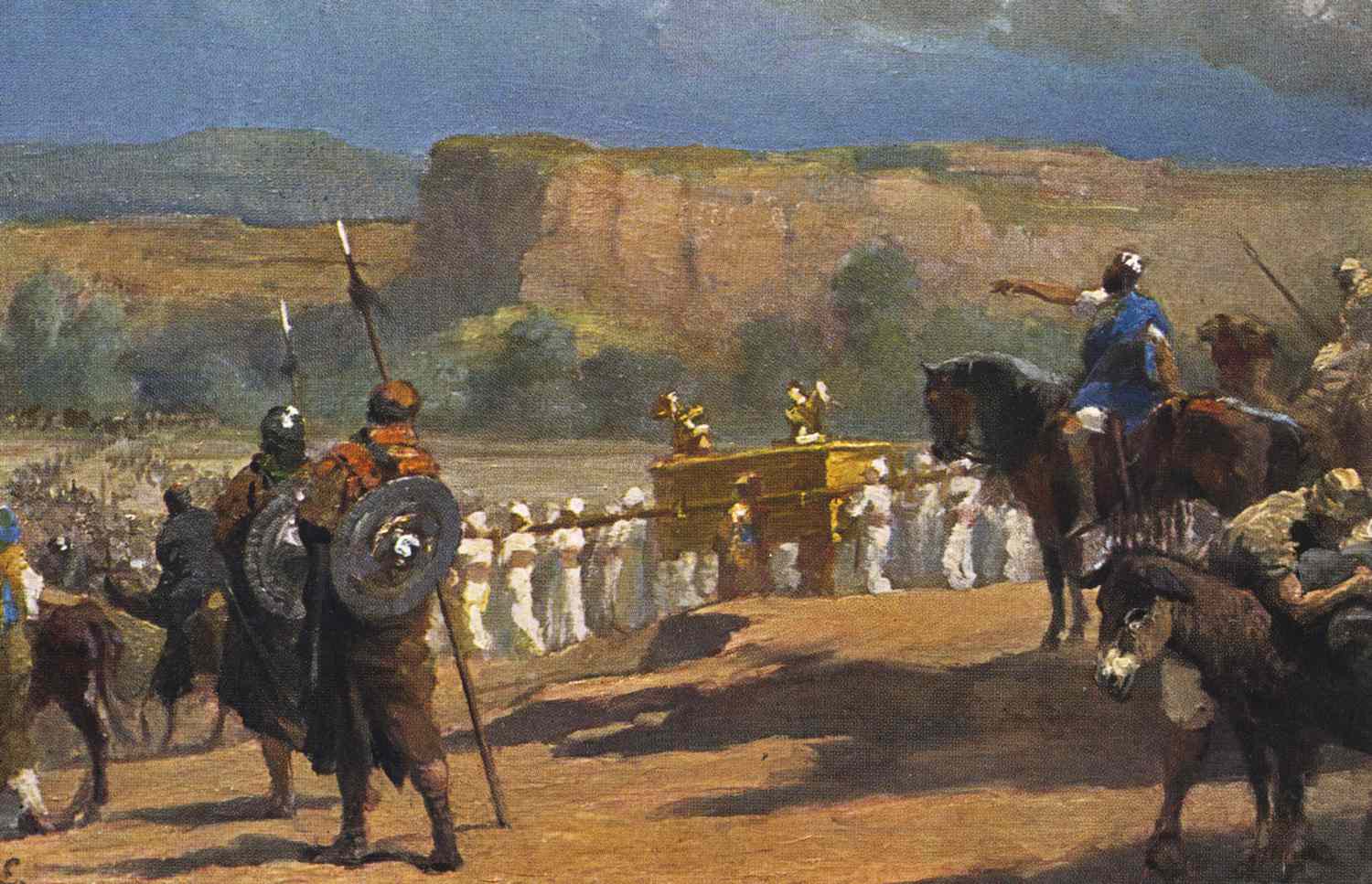 Pray Your Fears
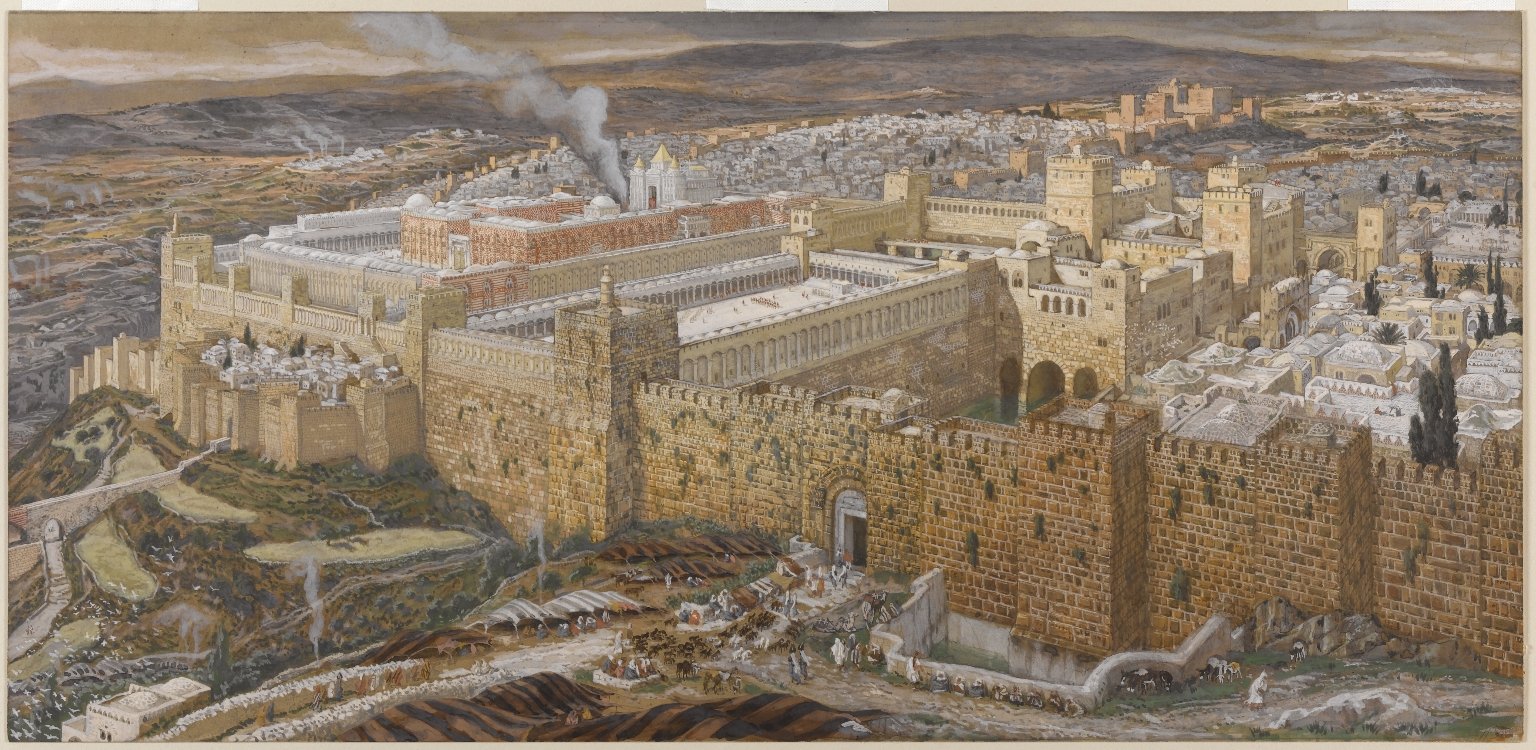 Psalm 46:7 The Lord of hosts is with us;The God of Jacob is our stronghold. Selah.
8 Come, behold the works of the Lord,Who has wrought desolations in the earth.9 He makes wars to cease to the end of the earth;He breaks the bow and cuts the spear in two;He burns the chariots with fire.10 “Cease striving and know that I am God;I will be exalted among the nations, I will be exalted in the earth.”11 The Lord of hosts is with us;The God of Jacob is our stronghold.
5) Affirm His Promises
Psalm 27:10 For my father and my mother have forsaken me,But the Lord will take me up.
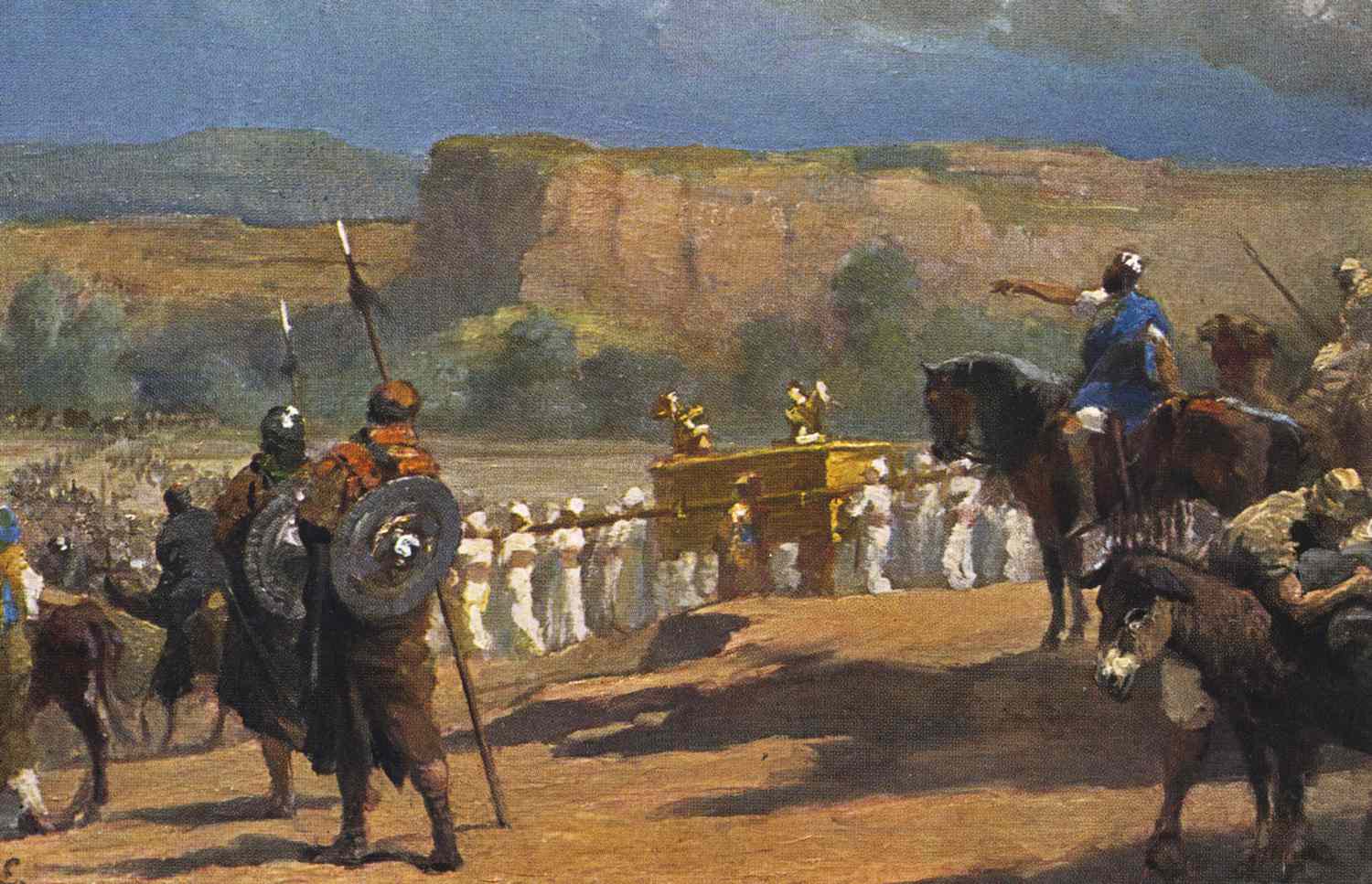 Pray Your Fears
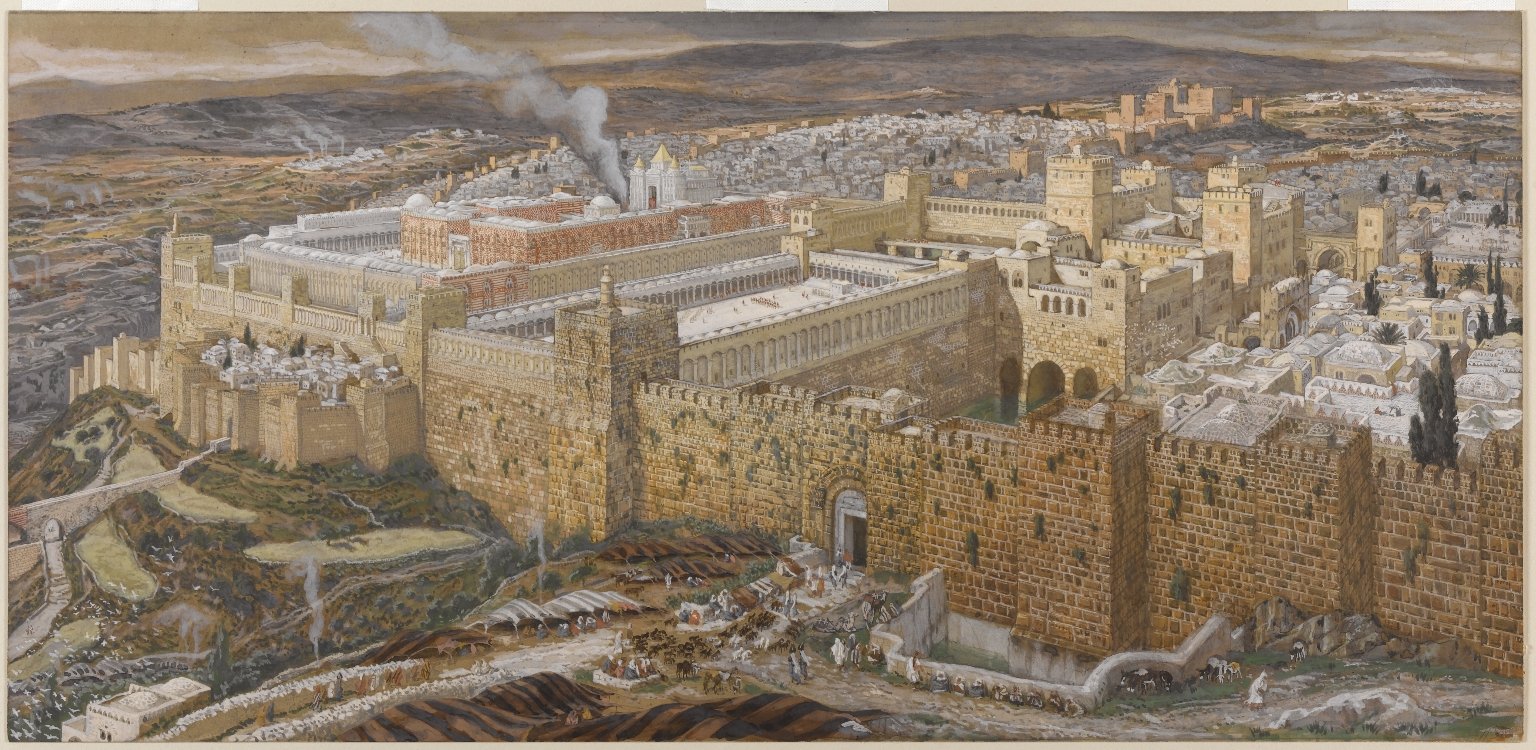 Psalm 46:7 The Lord of hosts is with us;The God of Jacob is our stronghold. Selah.
8 Come, behold the works of the Lord,Who has wrought desolations in the earth.9 He makes wars to cease to the end of the earth;He breaks the bow and cuts the spear in two;He burns the chariots with fire.10 “Cease striving and know that I am God;I will be exalted among the nations, I will be exalted in the earth.”11 The Lord of hosts is with us;The God of Jacob is our stronghold.
5) Affirm His Promises
Psalm 27:10 For my father and my mother have forsaken me,But the Lord will take me up.
Pray Your Fears
6) Affirm His Promises
“The worst evils of life are those which do not exist, except in our imagination.  If we had no trouble but real troubles, we should not have a 10th part of our present sorrows.  We feel 1,000 deaths in fearing one, but the Psalmist was cured of the disease of fearing” 

				- Charles Spurgeon on Psalm 23, Treasury of David
Psalm 27:10 For my father and my mother have forsaken me,But the Lord will take me up.
Pray Your Fears
6) Affirm His Promises
Psalm 27:11 Teach me Your way, O Lord,And lead me in a level pathBecause of my foes.
Pray Your Fears
7) Resolve to do things His way
Fear tempts us to take short cuts to outmaneuver whatever we feel threatened by
But it’s far less stressful to resolve to just do the right thing, come what may
Psalm 27:11 Teach me Your way, O Lord,And lead me in a level pathBecause of my foes.
Pray Your Fears
Psalm 34:14 Depart from evil and do good;Seek peace and pursue it.
15 The eyes of the Lord are toward the righteousAnd His ears are open to their cry.16 The face of the Lord is against evildoers,To cut off the memory of them from the earth.17 The righteous cry, and the Lord hearsAnd delivers them out of all their troubles.18 The Lord is near to the brokenheartedAnd saves those who are crushed in spirit.
7) Resolve to do things His way
Psalm 27:11 Teach me Your way, O Lord,And lead me in a level pathBecause of my foes.
Pray Your Fears
7) Resolve to do things His way
Psalm 27:12 Do not deliver me over to the desire of my adversaries,For false witnesses have risen against me,And such as breathe out violence.
Pray Your Fears
8) Ask
Philippians 4:6 Be anxious for nothing…
Psalm 27:12 Do not deliver me over to the desire of my adversaries,For false witnesses have risen against me,And such as breathe out violence.
Pray Your Fears
8) Ask
Philippians 4:6 Be anxious for nothing… but in everything by prayer and supplication with thanksgiving let your requests be made known to God. 7 And the peace of God, which surpasses all comprehension, will guard your hearts and your minds in Christ Jesus.
Psalm 27:12 Do not deliver me over to the desire of my adversaries,For false witnesses have risen against me,And such as breathe out violence.
Pray Your Fears
8) Ask
Philippians 4:6 Be anxious for nothing… but in everything by prayer and supplication with thanksgiving let your requests be made known to God. 7 And the peace of God, which surpasses all comprehension, will guard your hearts and your minds in Christ Jesus.
Psalm 27:12 Do not deliver me over to the desire of my adversaries,For false witnesses have risen against me,And such as breathe out violence.
Pray Your Fears
8) Ask
Lets me leave it in the hands of the one person who can do something about it
I’m handing over the omnipotence
I’m handing over the omniscience
Psalm 27:12 Do not deliver me over to the desire of my adversaries,For false witnesses have risen against me,And such as breathe out violence.
Pray Your Fears
8) Ask
Psalm 27:13 I would have despaired unless I had believed that I would see the goodness of the LordIn the land of the living.
Pray Your Fears
8) Ask
Psalm 27:13 I would have despaired unless I had believed that I would see the goodness of the LordIn the land of the living.
Pray Your Fears
9) Choose where to place your hope
Anxiety has a lot to do with focus
We have a say in what we think about
Psalm 27:13 I would have despaired unless I had believed that I would see the goodness of the LordIn the land of the living.
Pray Your Fears
9) Choose where to place your hope
Philippians 4:8 Finally, brothers and sisters, whatever is true, whatever is honorable, whatever is right, whatever is pure, whatever is lovely, whatever is commendable, if there is any excellence and if anything worthy of praise, think about these things.
Our “habits of thought” are one aspect of worry 
we do have control over
Psalm 27:13 I would have despaired unless I had believed that I would see the goodness of the LordIn the land of the living.
Pray Your Fears
9) Choose where to place your hope
Philippians 4:9 As for the things you have learned and received and heard and seen in me, practice these things, and the God of peace will be with you.
Our “habits of thought” are one aspect of worry 
we do have control over
Psalm 27:13 I would have despaired unless I had believed that I would see the goodness of the LordIn the land of the living.
Pray Your Fears
9) Choose where to place your hope
Focus on what is good
Focus on who God is, what He is saying and doing
Focus on his promises
Our “habits of thought” are one aspect of worry 
we do have control over
Psalm 27:13 I would have despaired unless I had believed that I would see the goodness of the LordIn the land of the living.
Pray Your Fears
9) Choose where to place your hope
Focus on what is good
Focus on who God is, what He is saying and doing
Focus on his promises
Focus on others
Psalm 27:14 Wait for the Lord;Be strong and let your heart take courage;Yes, wait for the Lord.
Pray Your Fears
9) Choose where to place your hope
Focus on what is good
Focus on who God is, what He is saying and doing
Focus on his promises
Focus on others
Psalm 27:14 Wait for the Lord;Be strong and let your heart take courage;Yes, wait for the Lord.
Pray Your Fears
9) Choose where to place your hope
Focus on what is good
Focus on who God is, what He is saying and doing
Focus on his promises
Psalm 27:14 Wait for the Lord;Be strong and let your heart take courage;Yes, wait for the Lord.
Pray Your Fears
9) Choose where to place your hope
Focus on what is good
Focus on who God is, what He is saying and doing
Focus on his promises
Psalm 27:14 Wait for the Lord;Be strong and let your heart take courage;Yes, wait for the Lord.
Pray Your Fears
10) Have courage and act
Focus on what is good
A common response to anxiety is to freeze
Focus on who God is, what He is saying and doing
Focus on his promises
Psalm 27:14 Wait for the Lord;Be strong and let your heart take courage;Yes, wait for the Lord.
Pray Your Fears
10) Have courage and act
Focus on what is good
Focus on what you can do today
Focus on who God is, what He is saying and doing
Focus on his promises
Psalm 27:14 Wait for the Lord;Be strong and let your heart take courage;Yes, wait for the Lord.
Whom shall I fear?
Be strong and let your heart take courage
P S A L M S
Next week:
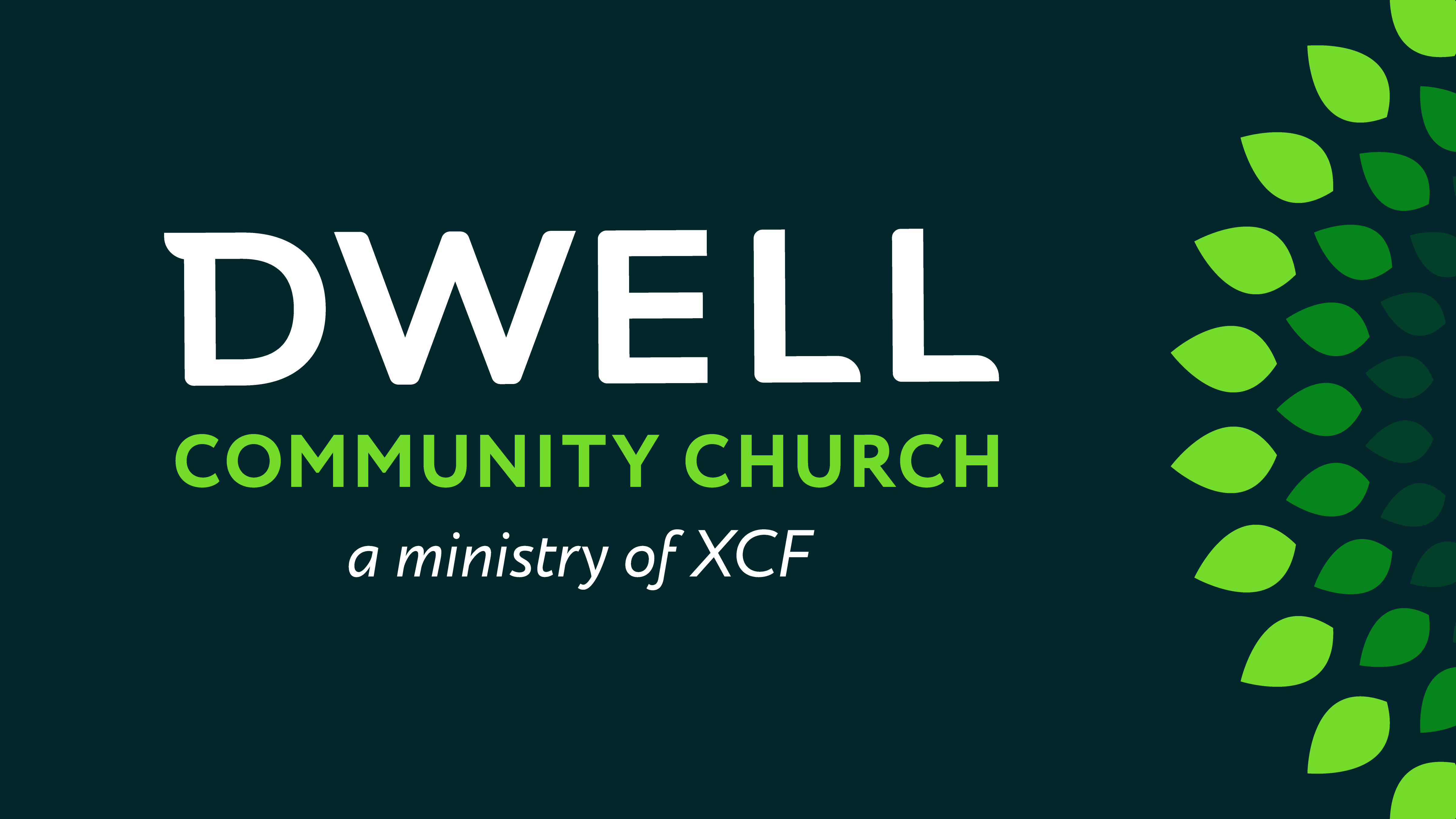